Introduction to Dynamic Web Programming
By Luan Pham
Sep. 30, 2016
Overview (1)
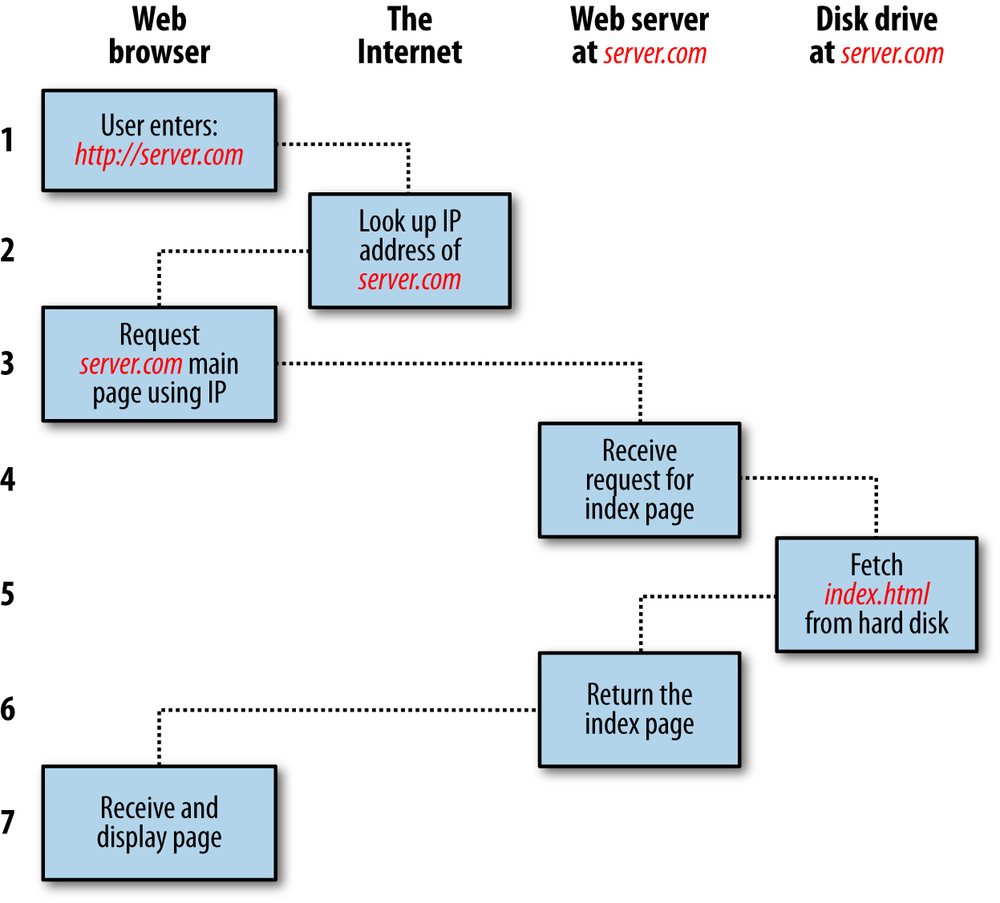 Overview (2)
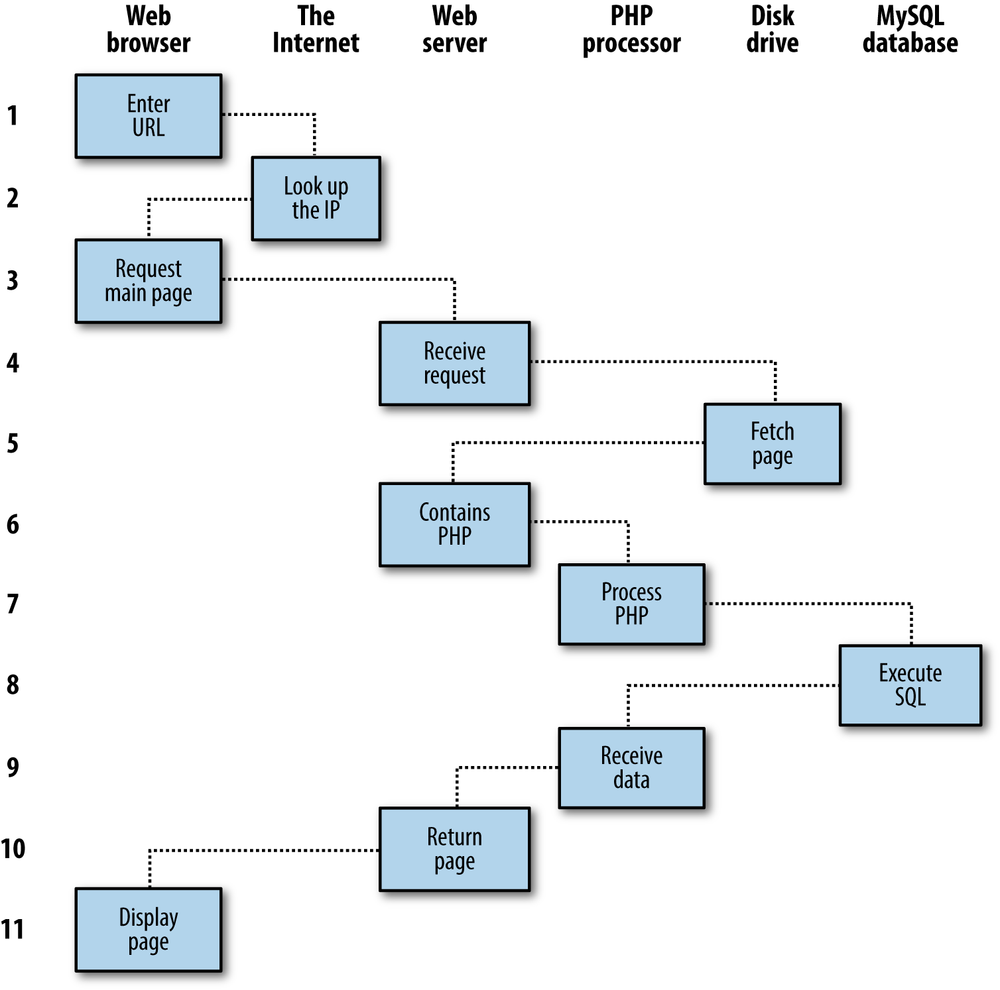 Getting Started
Install Apache Web Server
Install PHP5+ (MYSQLi) 
Review some basic HTML syntax
Learn PHP!
Bonuses:
- JavaScript
CSS
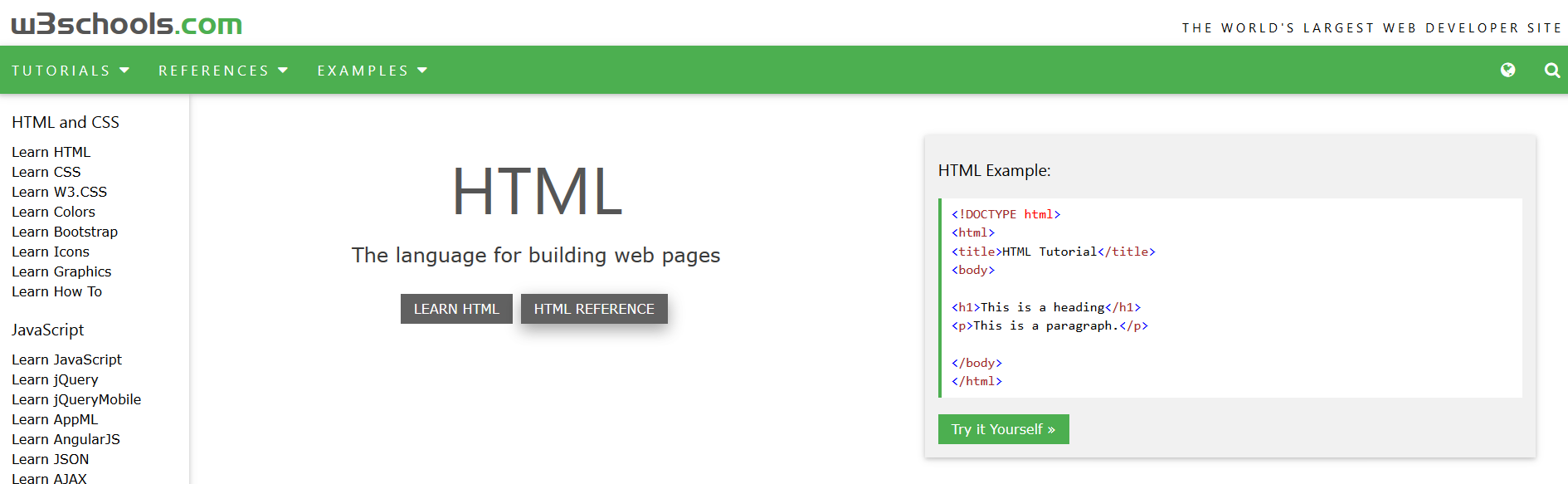 Apache Web Server
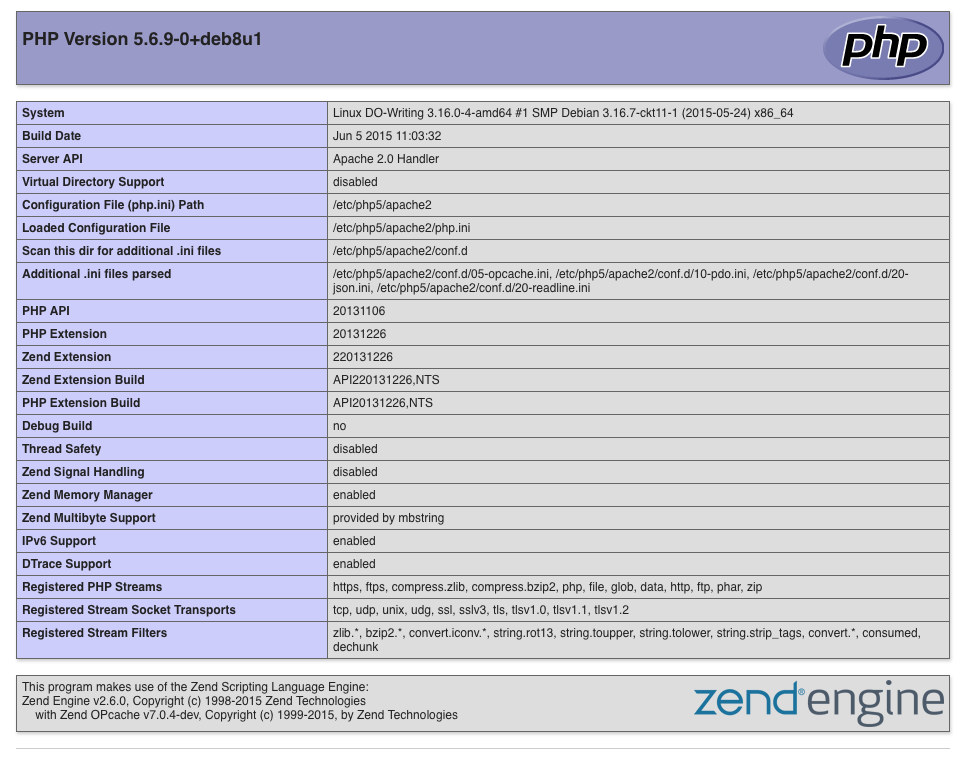 216.58.194.110/index.html

This is Apache’s default homepage named index.html locates at /var/www/html/
HTML (Hyper Text Markup Language)
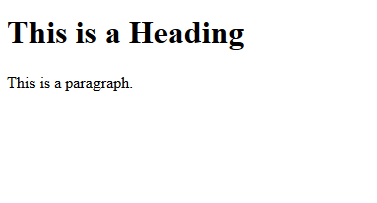 HTML elements are the building block of HTML pages
HTML elements are represented by tags such as “heading”, “paragraph”, “table”, etc. 
Browsers do not display the HTML tags, but use them to render the content of the page
PHP (Hypertext Preprocessor)
Scripting language
Can be Embedded into HTML
Run as Apache module
Can use with DB(MySQL, Oracle, Microsoft SQL, PostgreSQL)
Good for handling get/post requests and many other things (cookie, session)
PHP Syntax
All keywords (if, else, while, etc.), classes, functions, and user-defined functions are NOT case-sensitive. 
However, all variable names are case-sensitive!
A variable starts with “$” sign, followed by the name of the variable ($var1 = 123, $var2 = “hello world”, $var3 = ‘hello “world” ’)
You do not need to assign a data type!
Echo statement is used to output text
PHP Super global variable
$GLBOALS is a PHP super global variable which is used to access global variable from anywhere in the PHP script (also within functions) 
PHP stores all global variables in an array called $GLOBALS[index]. The index holds the name of the variable.
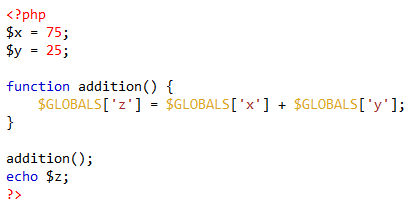 PHP + HTML
Either configure the Apache webserver to handle .html file with embedded PHP codes or make a file extension .php
PHP codes are executed on the server side! 
That means the client can not “see  your PHP codes” (good, why? )
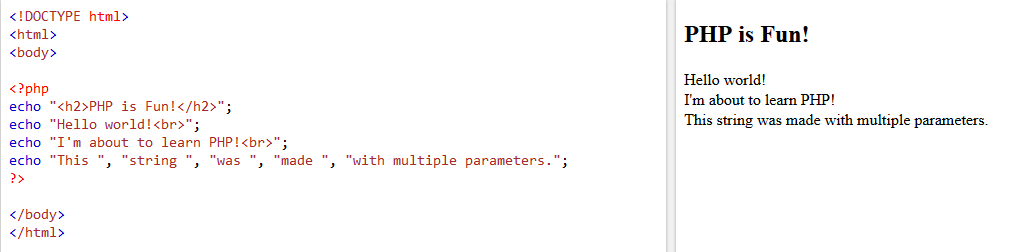 MySQL: How to…
Simply type “mysql –u username –p password” to use MySQL
First, create a new database using “create statement” 
Second, type “use database Name” to select the database you want to access
Finally, you can create table and insert, update, or delete records to the table using MySQL standard commands
PHP + MySQL
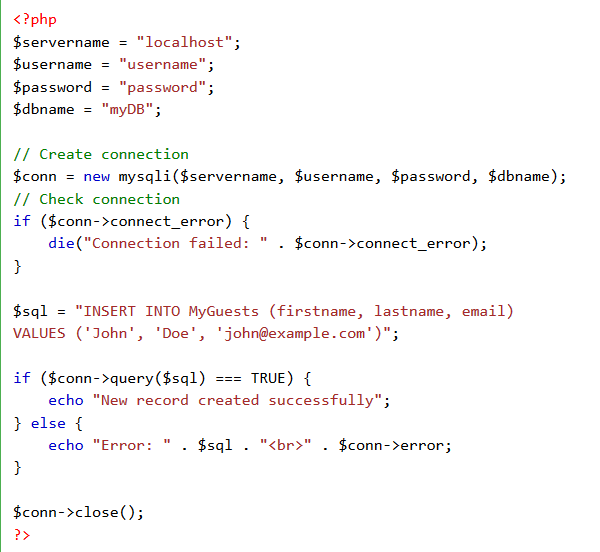 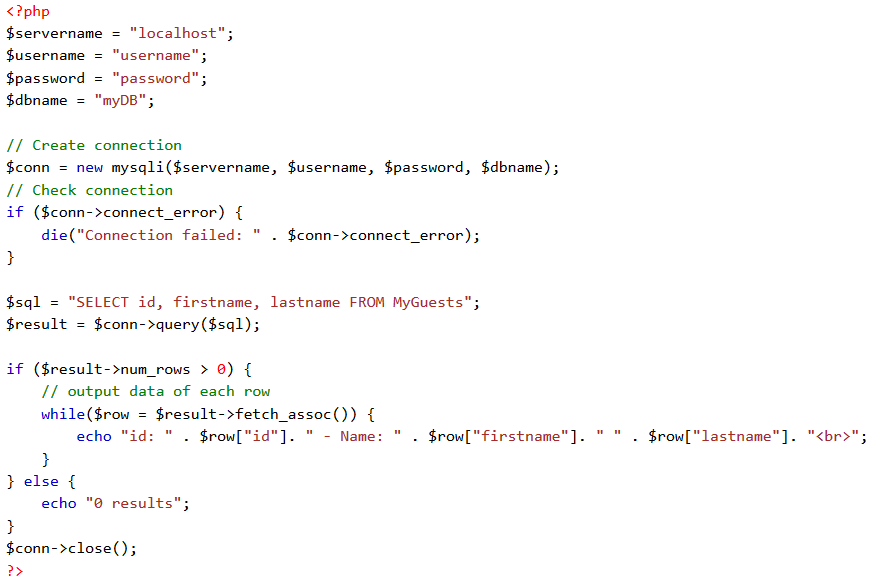 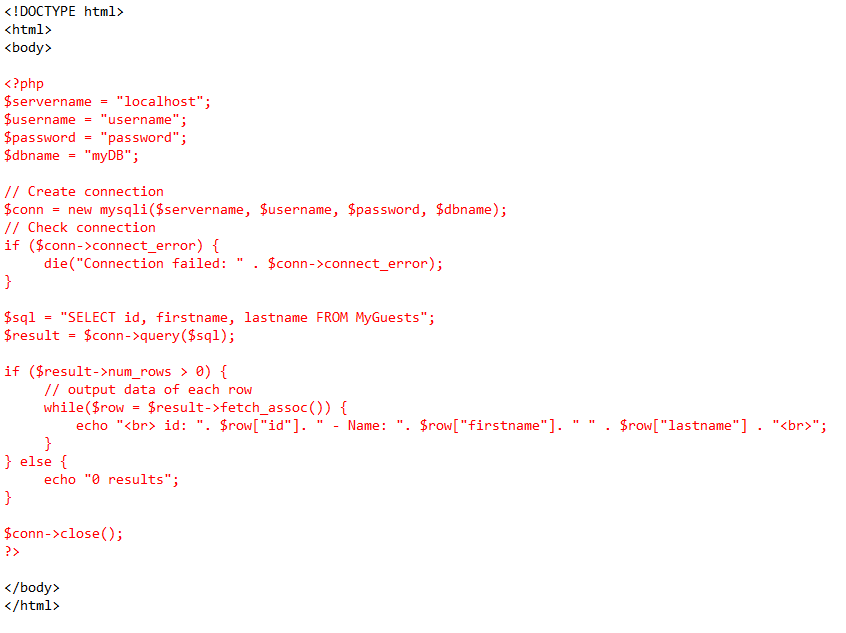 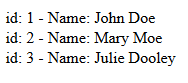 SQL injection attack
Consists of insertion or “injection” of a SQL query via the input data from the client to the application
A successful SQL injection exploit can read, modify, and execute administration operations on the database
Example: 
	$name = “ or 1 = 1”
	$sql = “ SELECT * FROM Users WHERE UserName  =  $name”; 
	
	SELECT * FROM Users Where UserName = ‘ ‘ or 1 = 1;
Prepared Statement
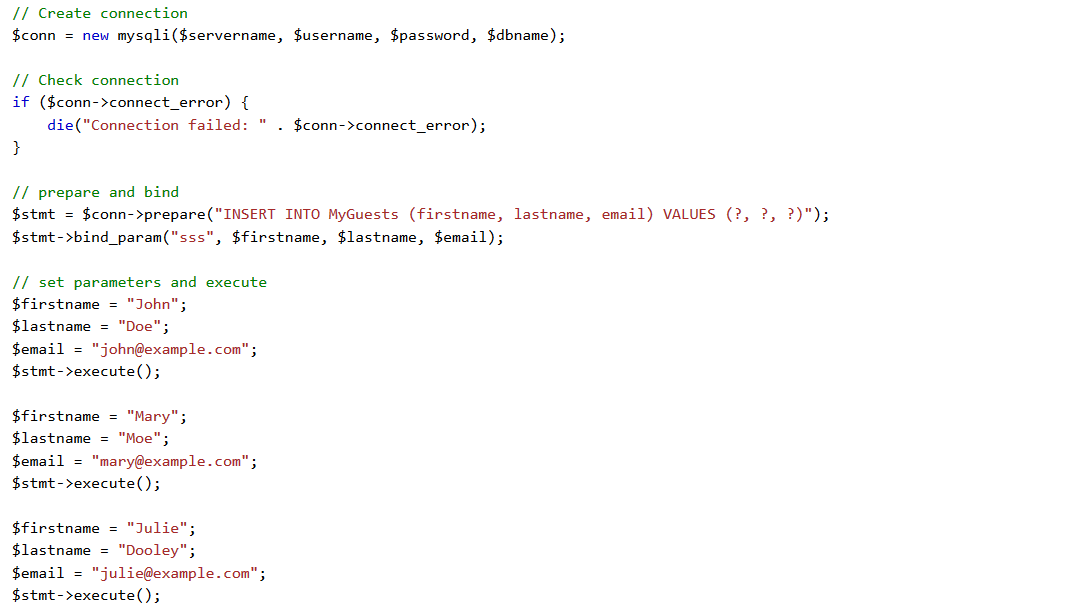 Client-Side (JavaScript)
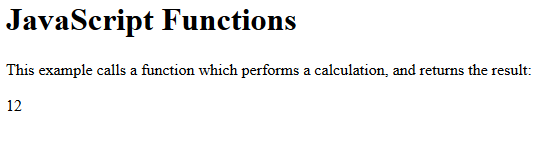 Review
Sources
http://www.w3schools.com/
https://www.safaribooksonline.com/library/view/learning-php-mysql/9781491906910/ch01.html